Cameretta tripla-gem

Star detectors 
(Pad scintillatore plastico letto da fibre e SiPM + F.E. 
Segnale lineare+discr. LVDS)
SETUP COSMICI
Tripla-GEM
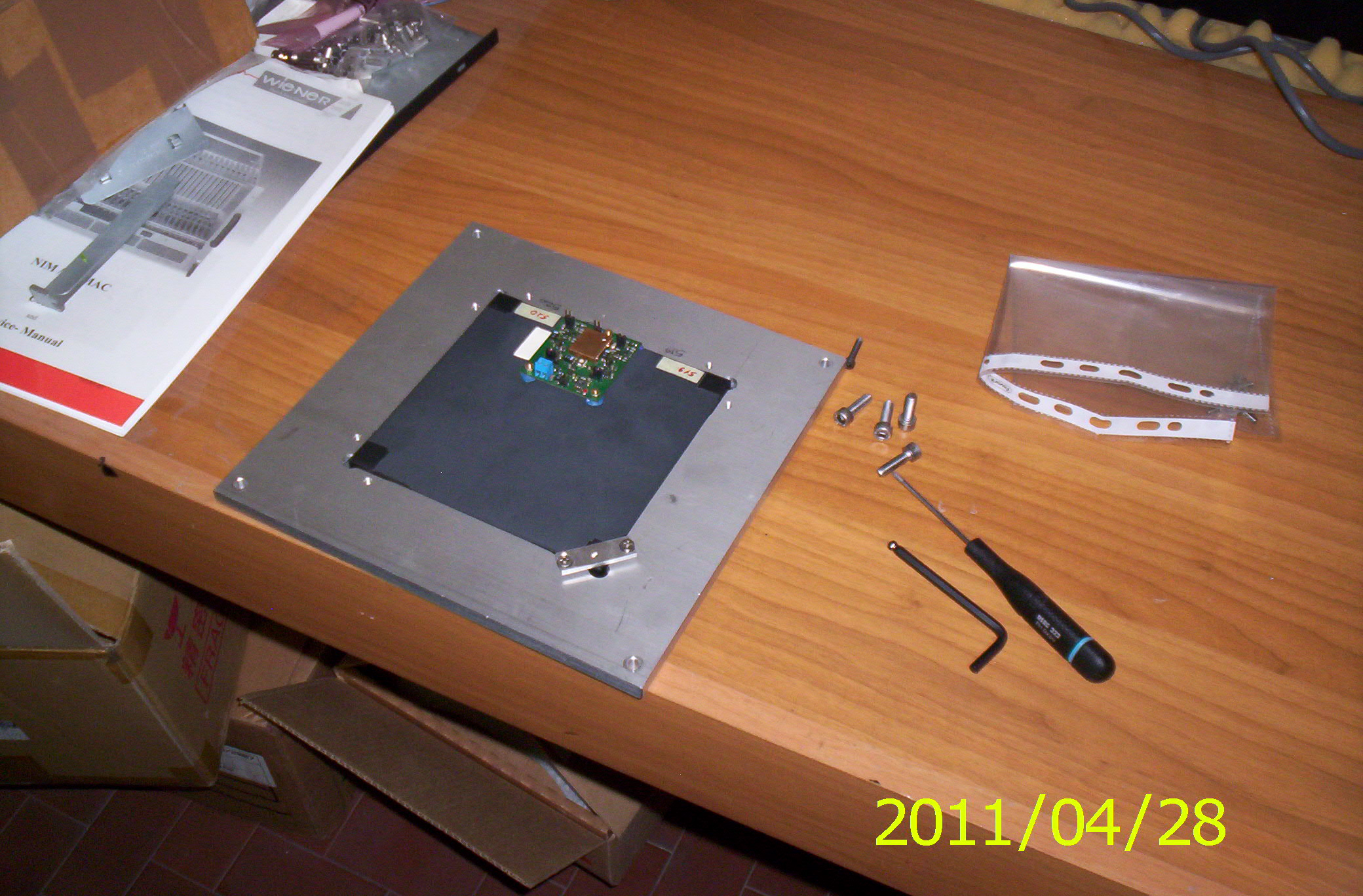 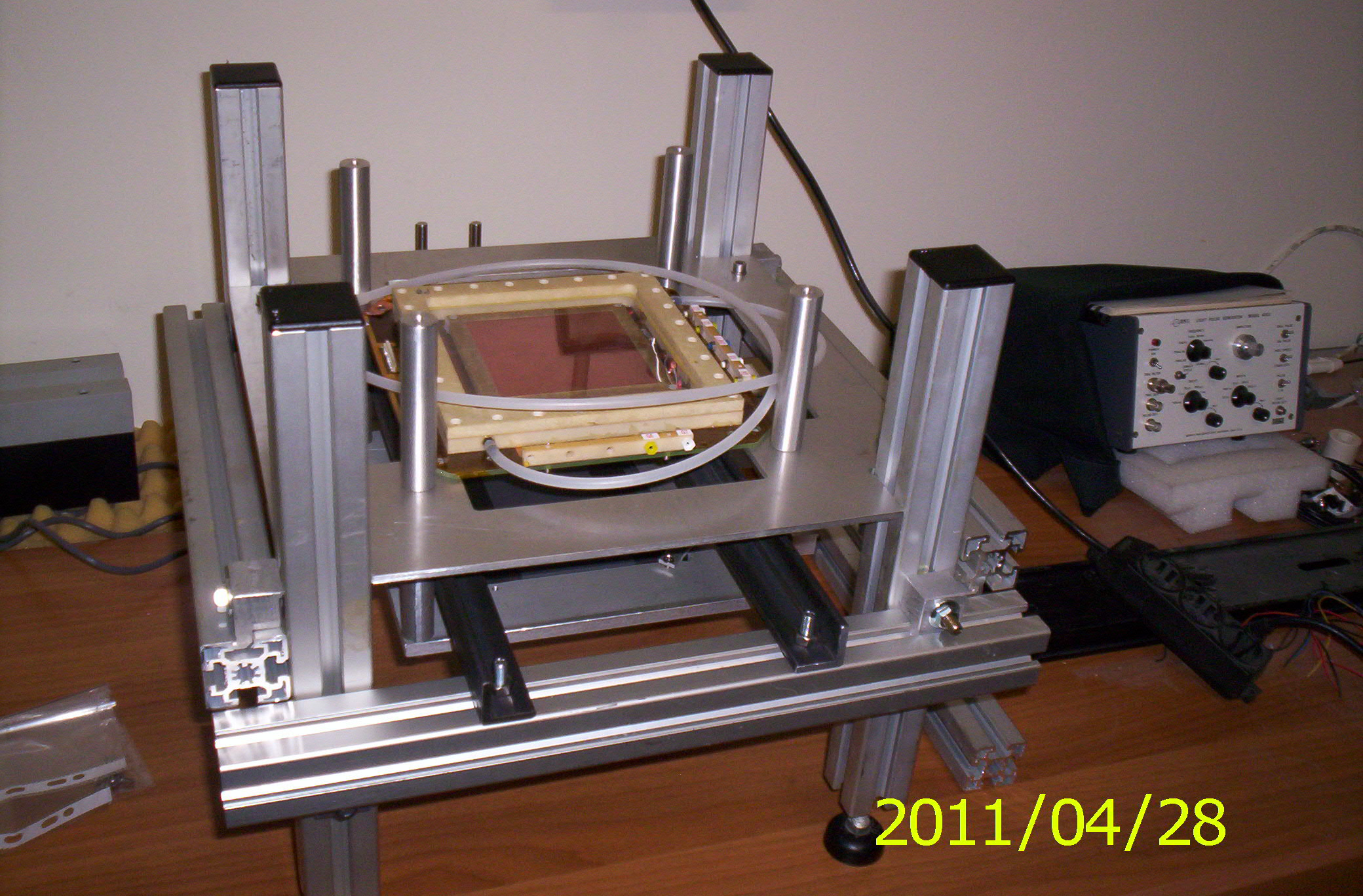 Star detector
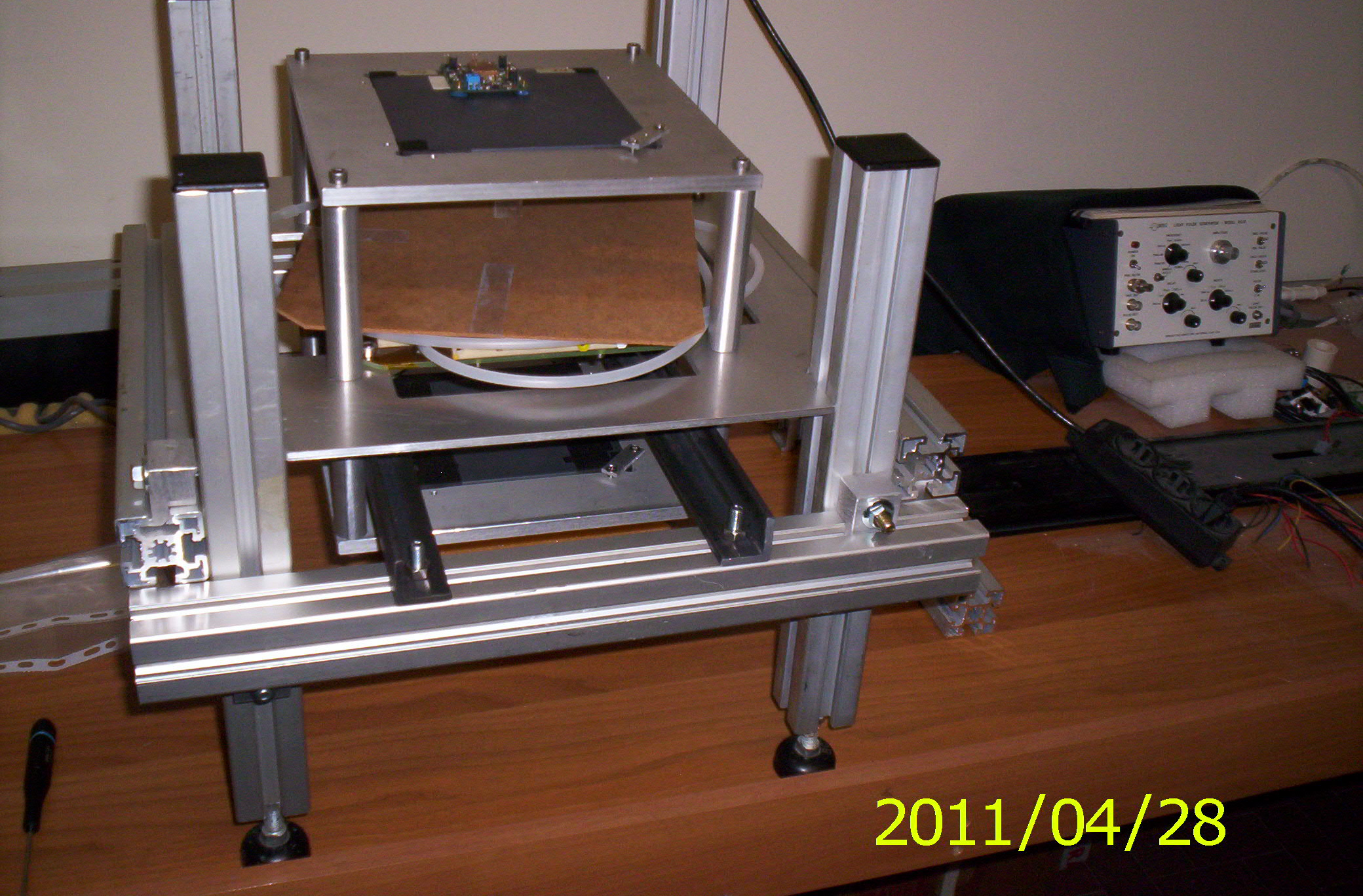 Programma:

Prima fase (senza elettronica):

Misure integrali (senza tracciamento)

Correnti in funzione di 
             HV, gas mix, flusso

Seconda fase (con elettronica):

+ Rumore
SISTEMA DI FLUSSAGGIO DEL GAS
Basato su flussimetri di massa (MFC) e controllore MKS

Con fondi 2010 acquistato controllore + 2 MFC; previsto completamento con +4 MFC in 2011

Acquisti di materiale per pannelli, manometri, valvole e condutture in corso

Disegno modulare: modulo base per test locale; sistema finale con repliche del mod. base
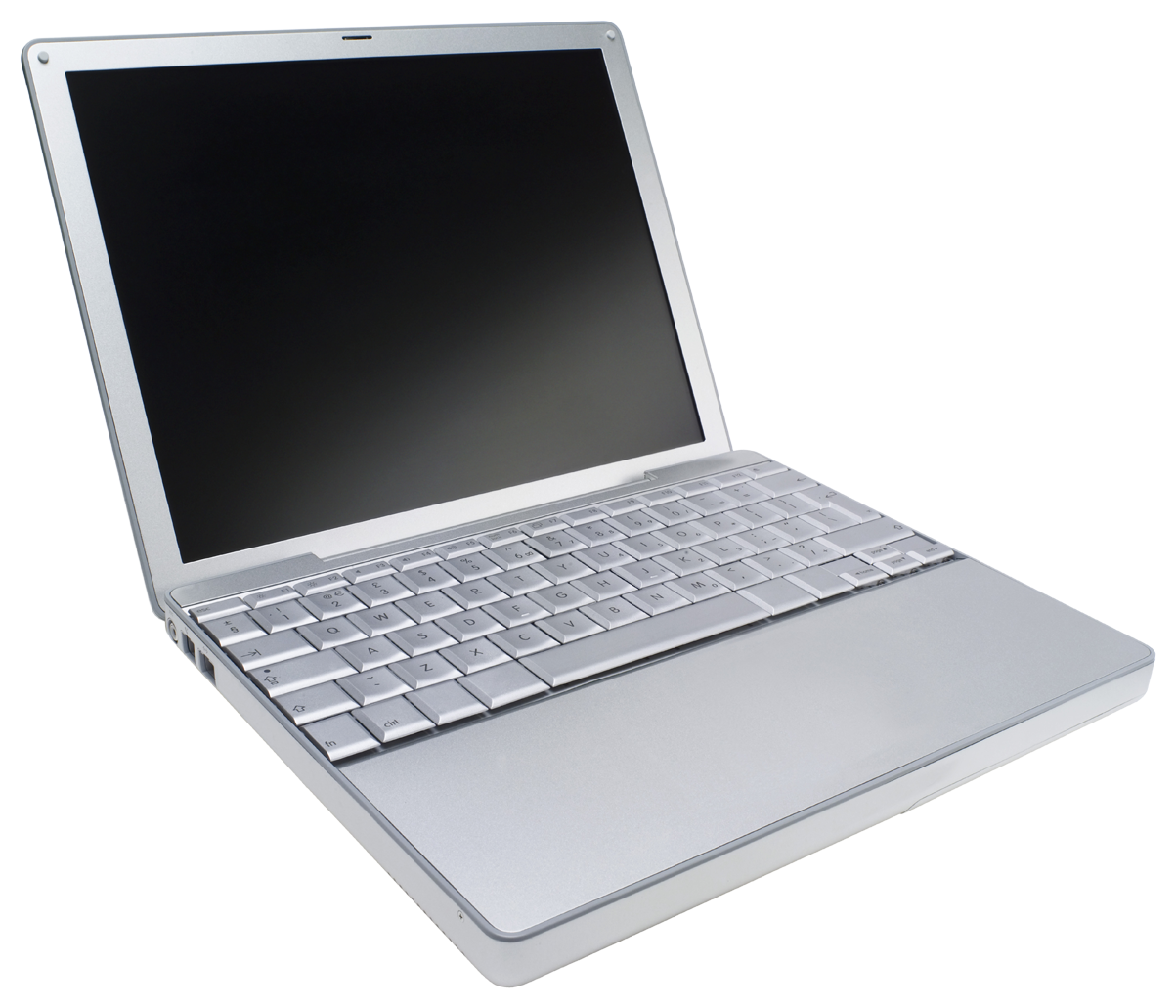 8 CHAN.
MASSFLOW
CONTROLLER
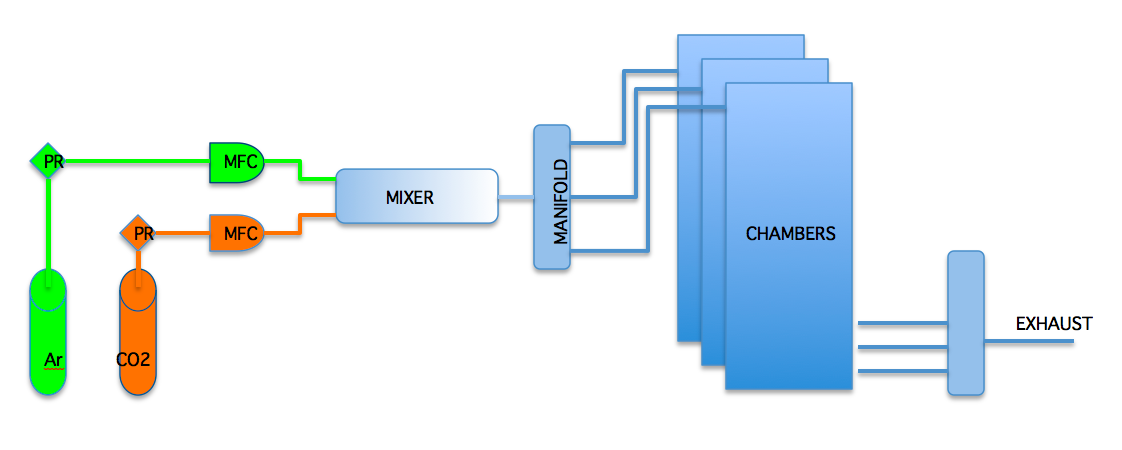 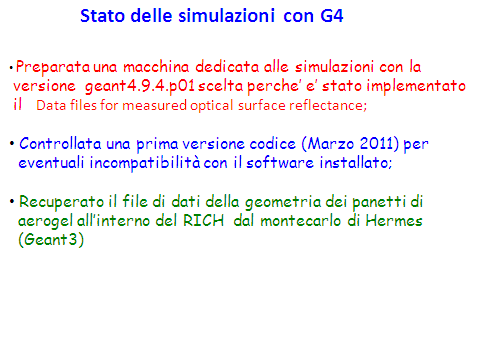 Stato delle simulazioni con G4 (cont.)
Programma a breve-medio termine

 Run di simulazione per il controllo generale del codice e confronto con gli  eventuali dati sperimentali a disposizione.

Implementazione della parte geometrica che riguarda     l’aerogel nel RICH  con la eventuale  riconversione in formato G4 del file dati della disposizione dei panetti ;

 Run di simulazione di tutto l’apparato;

 Trasporto del codice completo sulla grid di bari